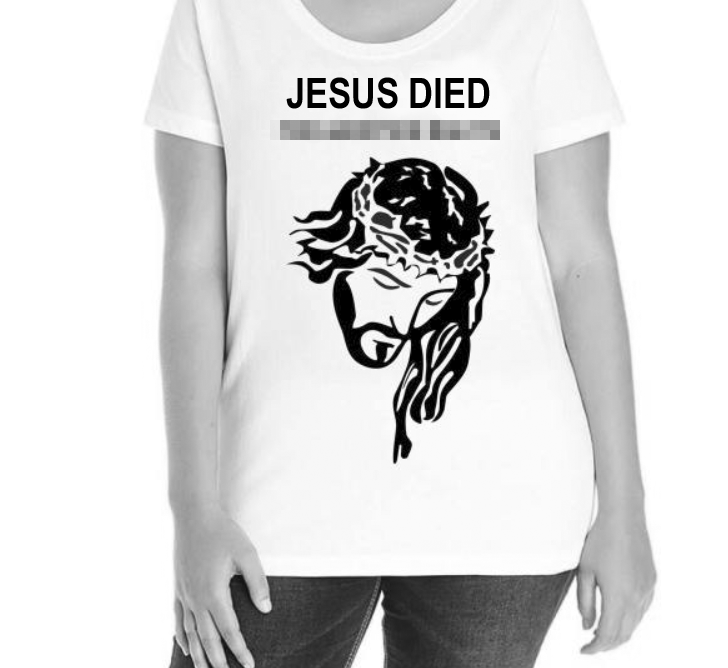 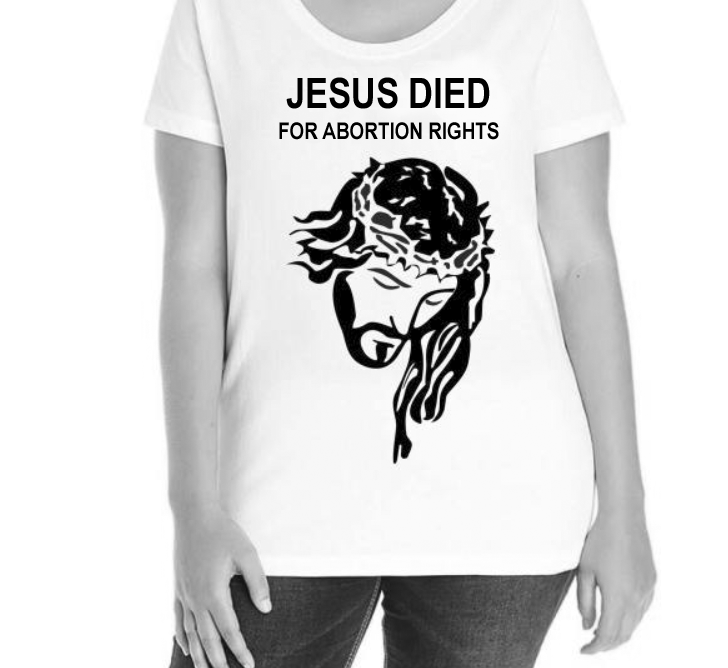 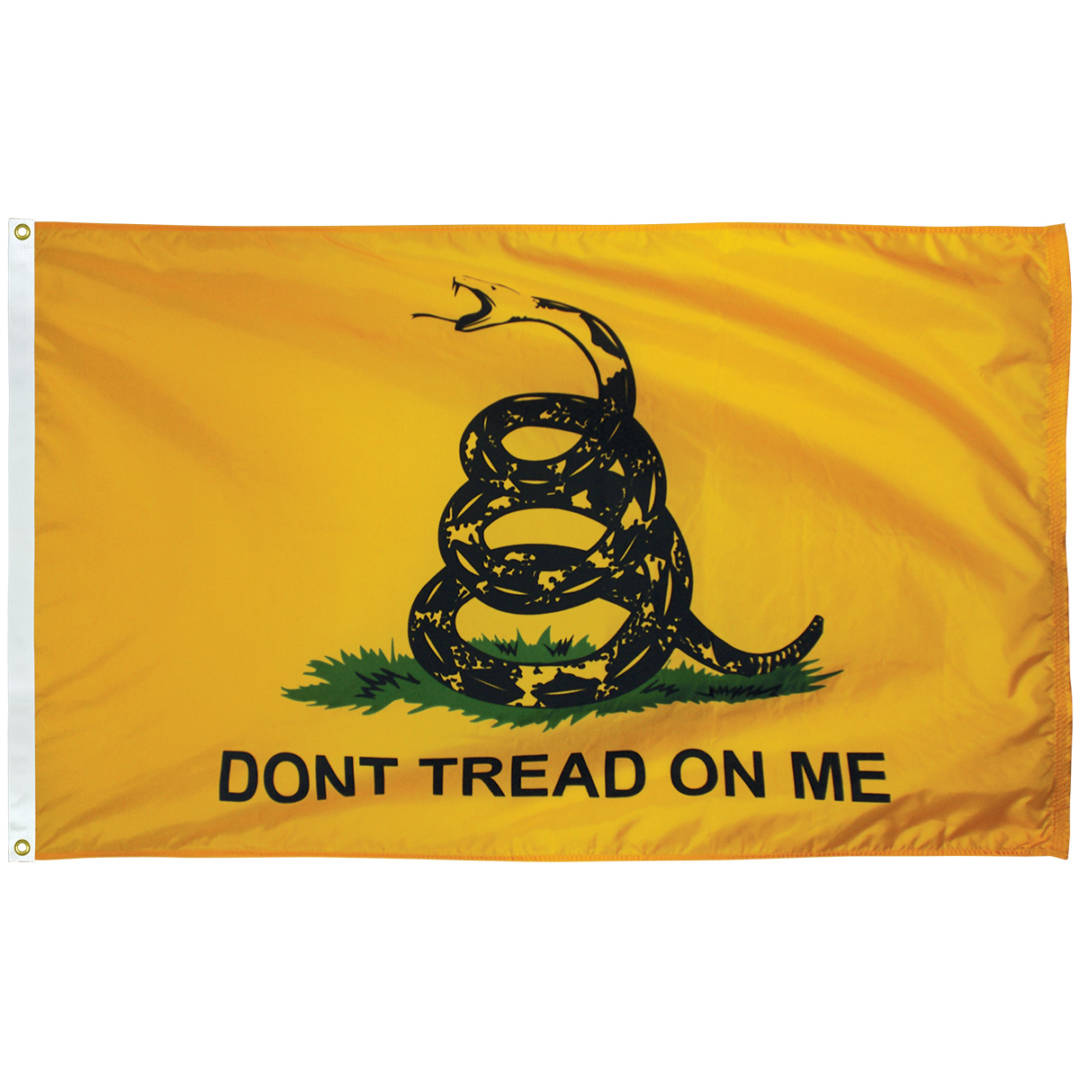 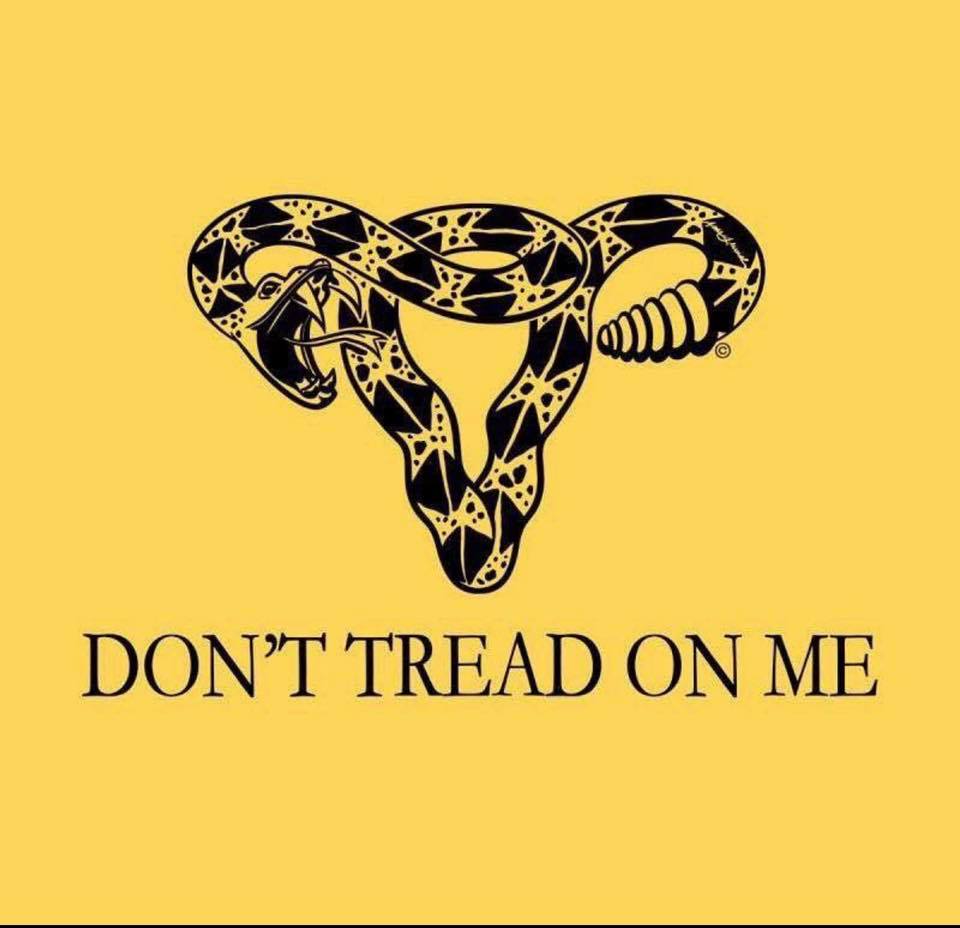 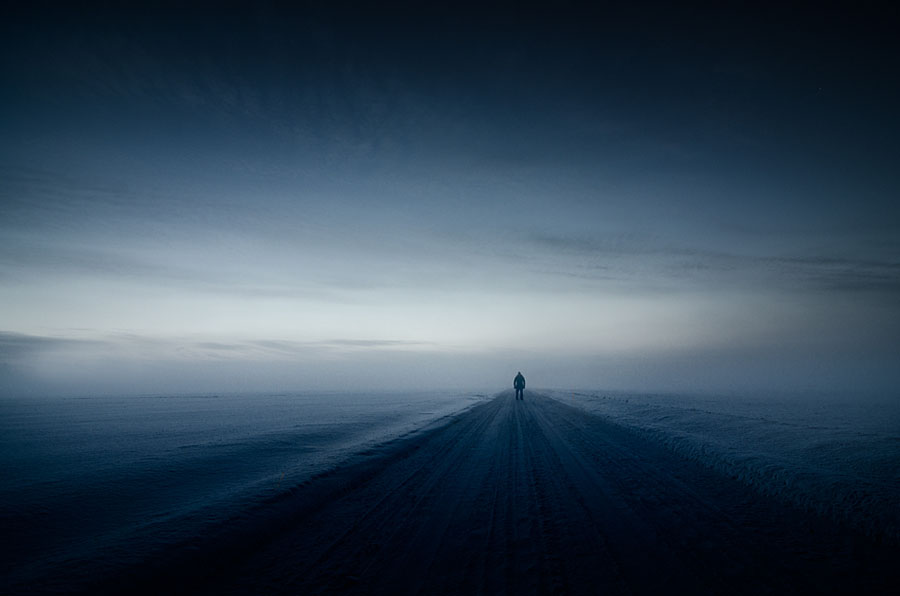 Their Mind is Set on Earthly Things
Chasing Permanence
For, as I have often told you before and now tell you again even with tears, many live as enemies of the cross of Christ. Their destiny is destruction, their god is their stomach, and their glory is in their shame. Their mind is set on earthly things.”

- Philippians 3:18-19
For, as I have often told you before and now tell you again even with tears, many live as enemies of the cross of Christ. Their destiny is destruction, their god is their stomach, and their glory is in their shame. Their mind is set on earthly things.”

- Philippians 3:18-19
For, as I have often told you before and now tell you again even with tears, many live as enemies of the cross of Christ. Their destiny is destruction, their god is their stomach, and their glory is in their shame. Their mind is set on earthly things.”

- Philippians 3:18-19
For, as I have often told you before and now tell you again even with tears, many live as enemies of the cross of Christ. Their destiny is destruction, their god is their stomach, and their glory is in their shame. Their mind is set on earthly things.”

- Philippians 3:18-19
For, as I have often told you before and now tell you again even with tears, many live as enemies of the cross of Christ. Their destiny is destruction, their god is their stomach, and their glory is in their shame. Their mind is set on earthly things.”

- Philippians 3:18-19
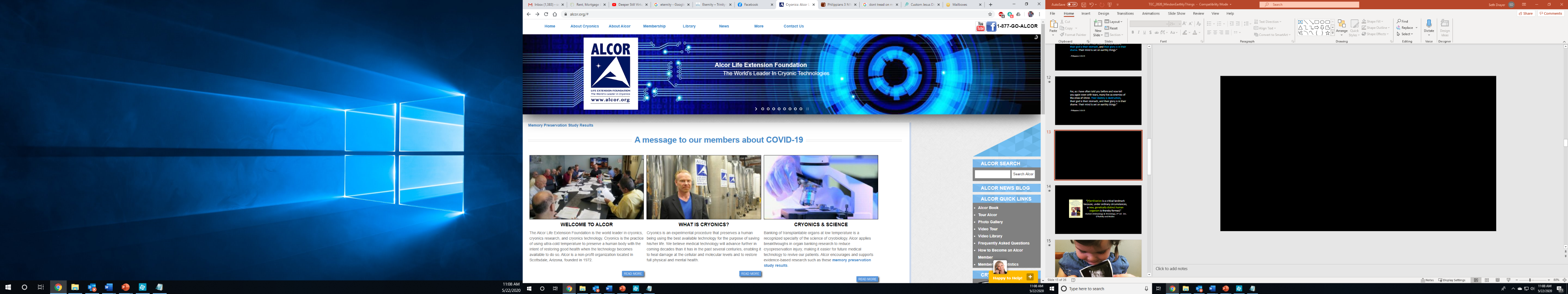 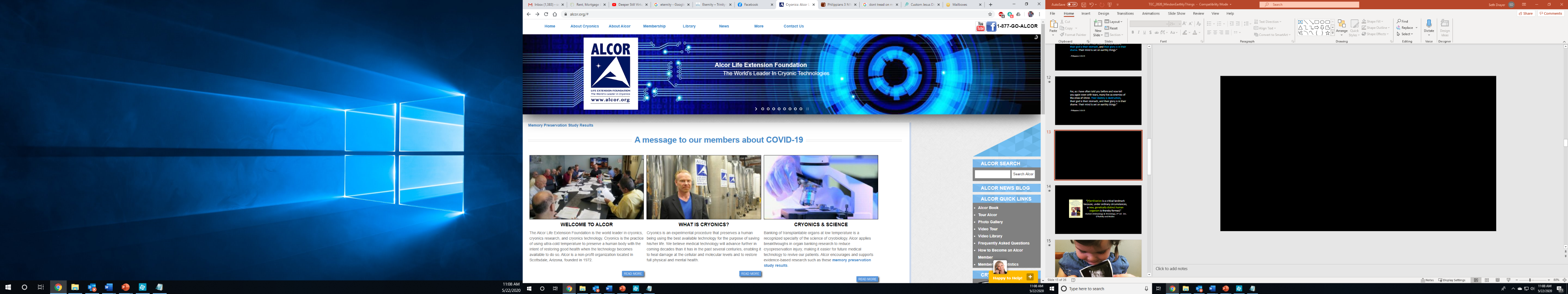 “I want to choose how long I live, and as long as I'm enjoying my life, I want to keep going.”

- Max More, CEO
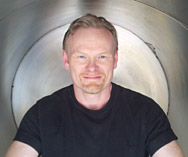 Symbolic Immortality Projects
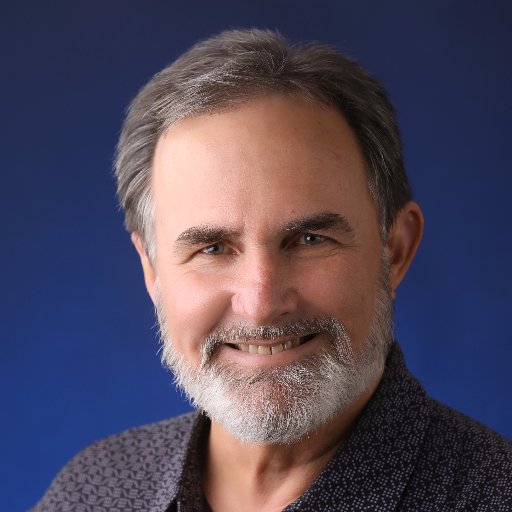 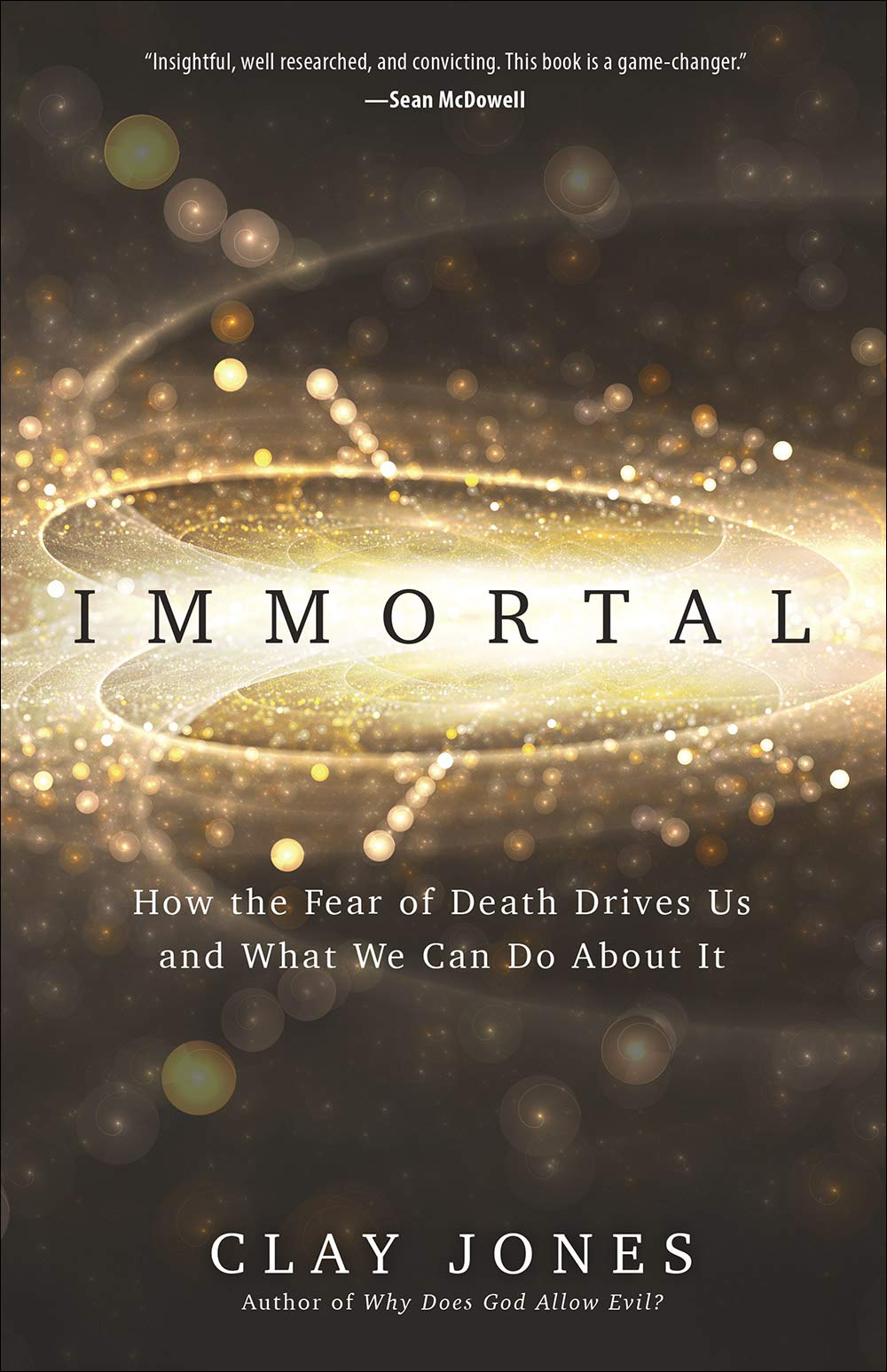 For, as I have often told you before and now tell you again even with tears, many live as enemies of the cross of Christ. Their destiny is destruction, their god is their stomach, and their glory is in their shame. Their mind is set on earthly things.”

- Philippians 3:18-19
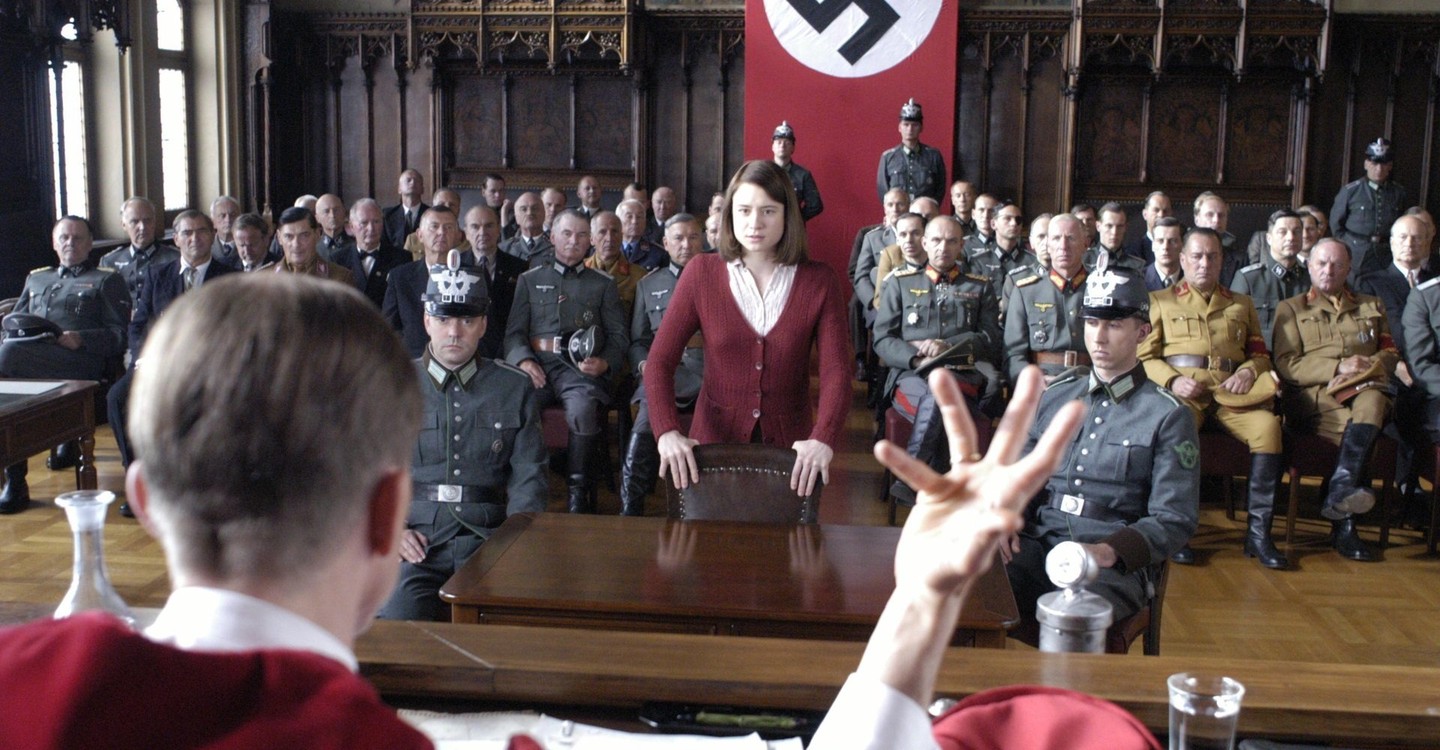 But our citizenship is in heaven.
But our citizenship is in heaven. And we eagerly await a Savior from there, the Lord Jesus Christ, who, by the power that enables him to bring everything under his control, will transform our lowly bodies so that they will be like his glorious body.”

- Philippians 3:20-21
Who, being in very nature God,
  did not consider equality with God something to be used to his own advantage;

rather, he made himself nothing
  by taking the very nature of a servant,
  being made in human likeness.

And being found in appearance as a man,
  he humbled himself
  by becoming obedient to death—
      even death on a cross!

- Philippians 2:6-8
Who, being in very nature God,
  did not consider equality with God something to be used to his own advantage;

rather, he made himself nothing
  by taking the very nature of a servant,
  being made in human likeness.

And being found in appearance as a man,
  he humbled himself
  by becoming obedient to death—
      even death on a cross!

- Philippians 2:6-8
But our citizenship is in heaven. And we eagerly await a Savior from there, the Lord Jesus Christ, who, by the power that enables him to bring everything under his control, will transform our lowly bodies so that they will be like his glorious body.”

- Philippians 3:20-21